びわ湖大津プリンスホテル
【住所】大津市におの浜4-7-7　　【TEL】077-521-1111　　【FAX】077-521-1110
【URL】https://www.princehotels.co.jp/otsu/
びわ湖畔に佇む高層38階のランドマークホテル。全室レイクビューの客室。四季折々の表情をみせる湖面を眺めながらゆったりとご滞在いただけます。京都から大津までJRで1０分のロケーションに位置し、観光のアクセスにも
便利です。
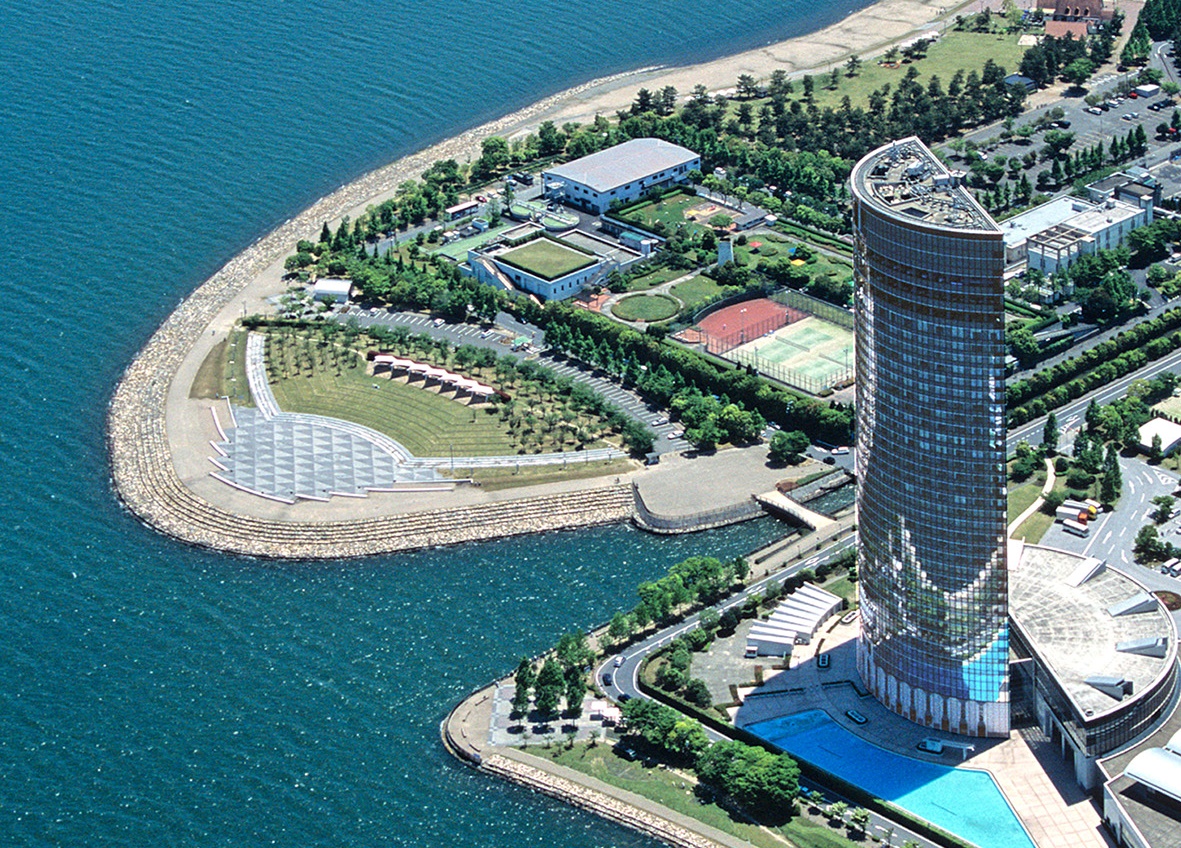 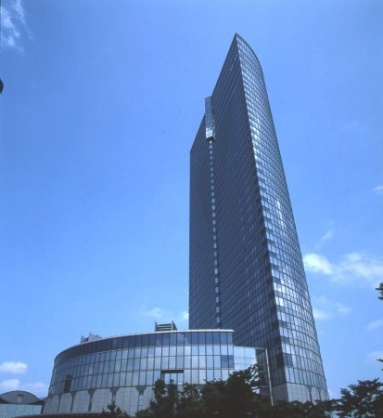 お部屋一例
ロビー
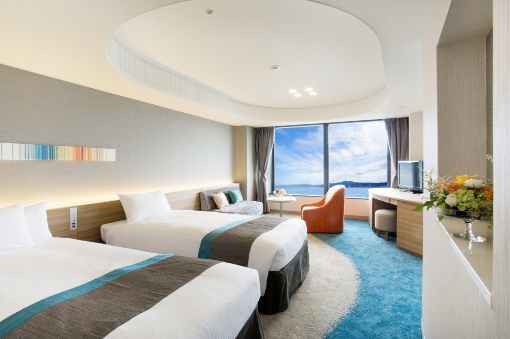 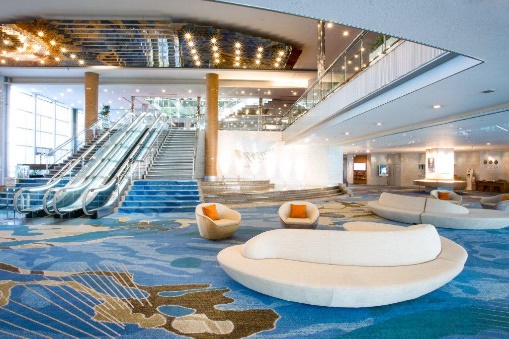 2020年10月開業
○コンベンションホール淡海はじめ、様々なタイプの食事会場をご用意
　　　○529室の客室は全室レイクビュー
　　　○お食事は和食、洋食、中華よりお選びいただけます。
ポイント
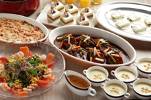 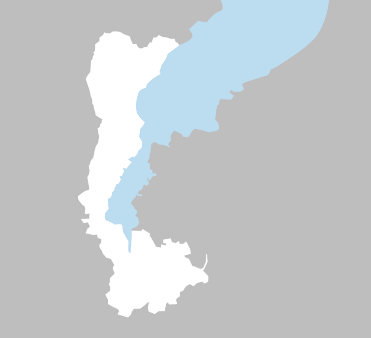 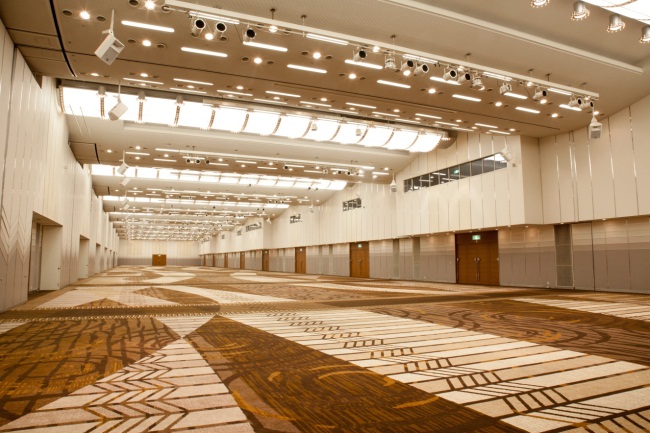 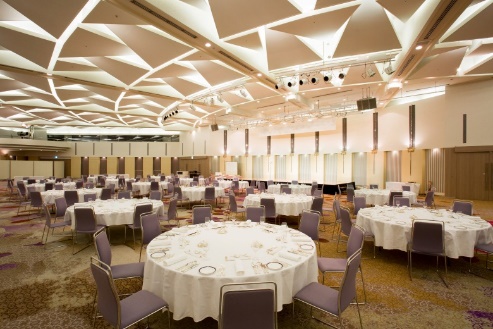 ★　びわ湖大津プリンスホテル
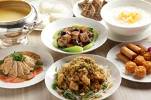 ■鉄道・JR「大津」駅からホテル無料シャトルバス約10分  またはタクシーで平常時約10分（約1,200円）■貸切バス・名神大津インターから3.7km（約10分）
コンベンションホール淡海　全室
プリンスホール　ホテル棟３階
平面図
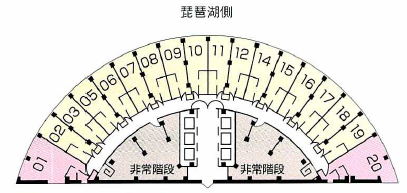 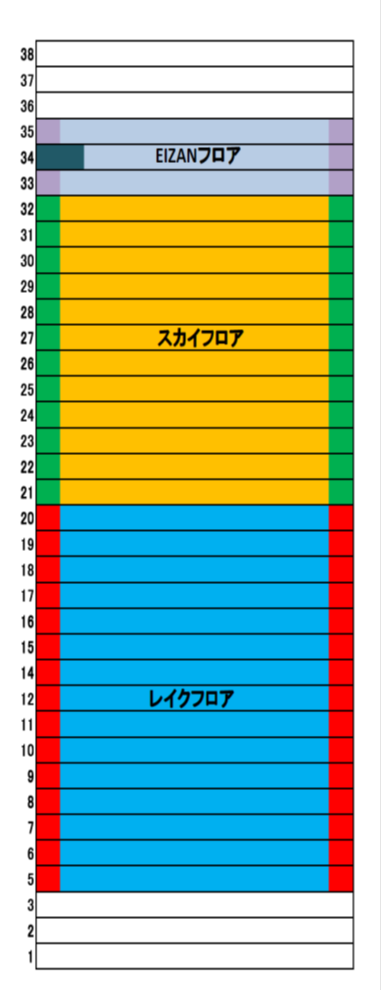 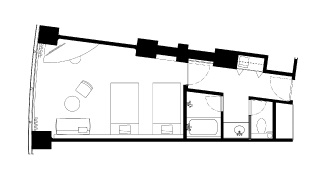 客室全室から琵琶湖のワイドな眺望がお楽しみいただけます。
非常階段は01番,20番のお部屋の前にございます。
低層階　05F～20F　 　エレベーター3基
高層階　21F～35F　 　エレベーター3基
※1基あたりの収容人員　20名
ホテル　２階
平面図
ホテル　３階　平面図
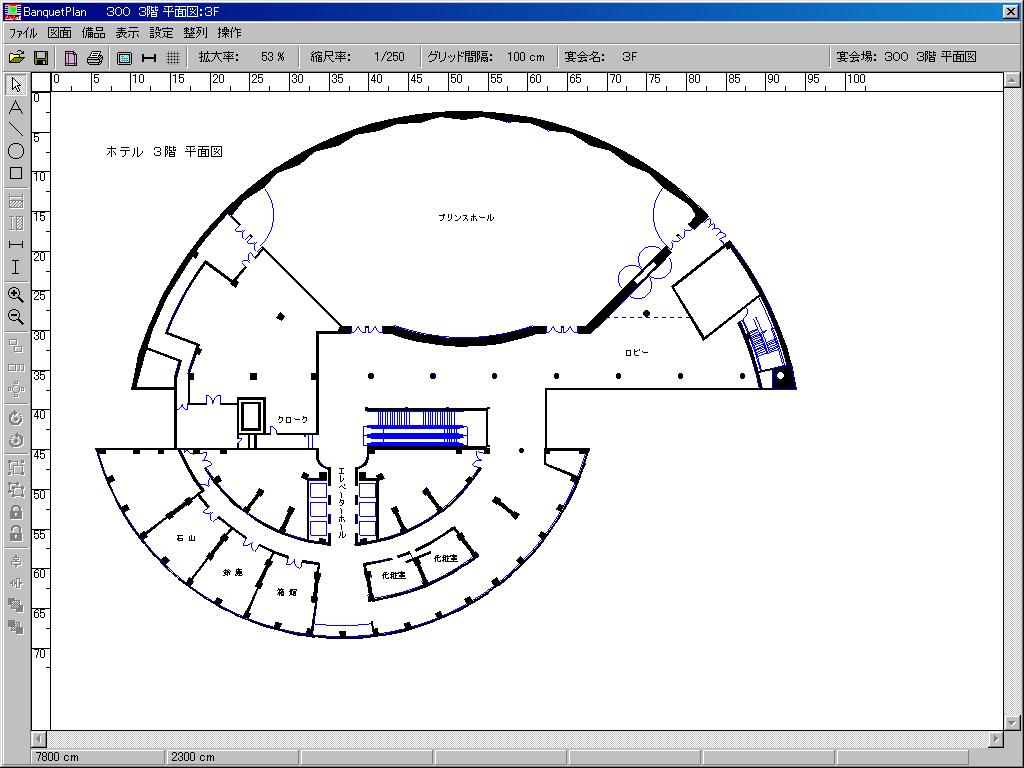 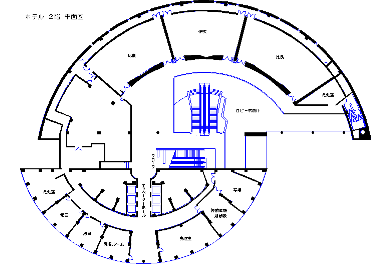